МБДОУ Ойховский детский сад № 3 «Колокольчик»Проект для детей 4-5 лет«Зимние виды спорта»
Выполнил: воспитатель 
Капустина И.А.


Ойха 2021
Актуальность:
В настоящее время одной из актуальных проблем является сохранение и укрепление здоровья подрастающего поколения.
     Сейчас наступила зима! Зимний спорт приносит только пользу. К сожалению, наши воспитанники мало информированы о зимних видах спорта. Для того чтобы наши дети росли здоровыми и закаленными, мы хотим познакомить их с данными видами спорта, заинтересовать, донести до каждого ребенка и его родителей, что спортом надо заниматься с самого детства!
Тип проекта: познавательный, творческий.
Участники проекта: дети средней группы, родители воспитанников, воспитатель.
Продолжительность проекта: краткосрочный (5 дней: 18.01-22.01)
Цель проекта: приобщение детей к здоровому образу жизни через знакомство с зимними видами спорта.
Задачи:1.Образовательные: познакомить детей с зимними видами спорта.  Формировать представление о важности и пользе занятий спортом для здоровья. Формировать простейшие представления детей об Олимпийских играх. Обогащать словарный запас у детей. Развивать связную речь. Развивать физические качества детей. Развивать творческие способности детей в аппликации, рисовании.2.Развивающие: развивать внимание, память, мышление, мелкую моторику.3.Воспитательные: пробудить чувства доброго, товарищеского отношения детей друг к другу, взаимовыручки, честности, справедливости, умение заниматься в коллективе.
Этапы реализации проекта
Подготовительный                                                                    

                                   Основной

                                                               Заключительный
Выполнение проекта (с детьми):
Физическое развитие
Речевое развитие
Познавательное развитие
Физкультминутки: «Зимние забавы», «Будем мы зарядку делать...».
Подвижные игры: катание на санках, катание с горки, хоккей.
Пальчиковая гимнастика: «Спортсмены».
Чтение художественной литературы: стихи про зимние виды спорта «Мы ждали зиму не напрасно...», «Надо спортом заниматься».
Заучивание стиха «Зима» при помощи мнемотаблицы.
Составление рассказа «Хорошо зимой» с опорой на мнемотаблицу.
Беседа «Что такое олимпиада».
Художественно - эстетическое развитие
Социально – коммуникативное развитие
Аппликация «Лыжник».
С.Р. ИГРА 
«Магазин полезных продуктов»
Выполнение проекта (с родителями):
консультация «Совместные занятия спортом детей и родителей»;
изготовление атрибутов для игрового макета «Зимний стадион».
Ожидаемые результаты по проекту:
для детей:
сформированные знания детей о зимних видах спорта;
осознанное отношение к своему здоровью;
проявление интереса к занятиям физкультурой и спортом.
для родителей:
проявление интереса к занятиям физкультурой и спортом вместе с детьми.
Аппликация «Лыжник»
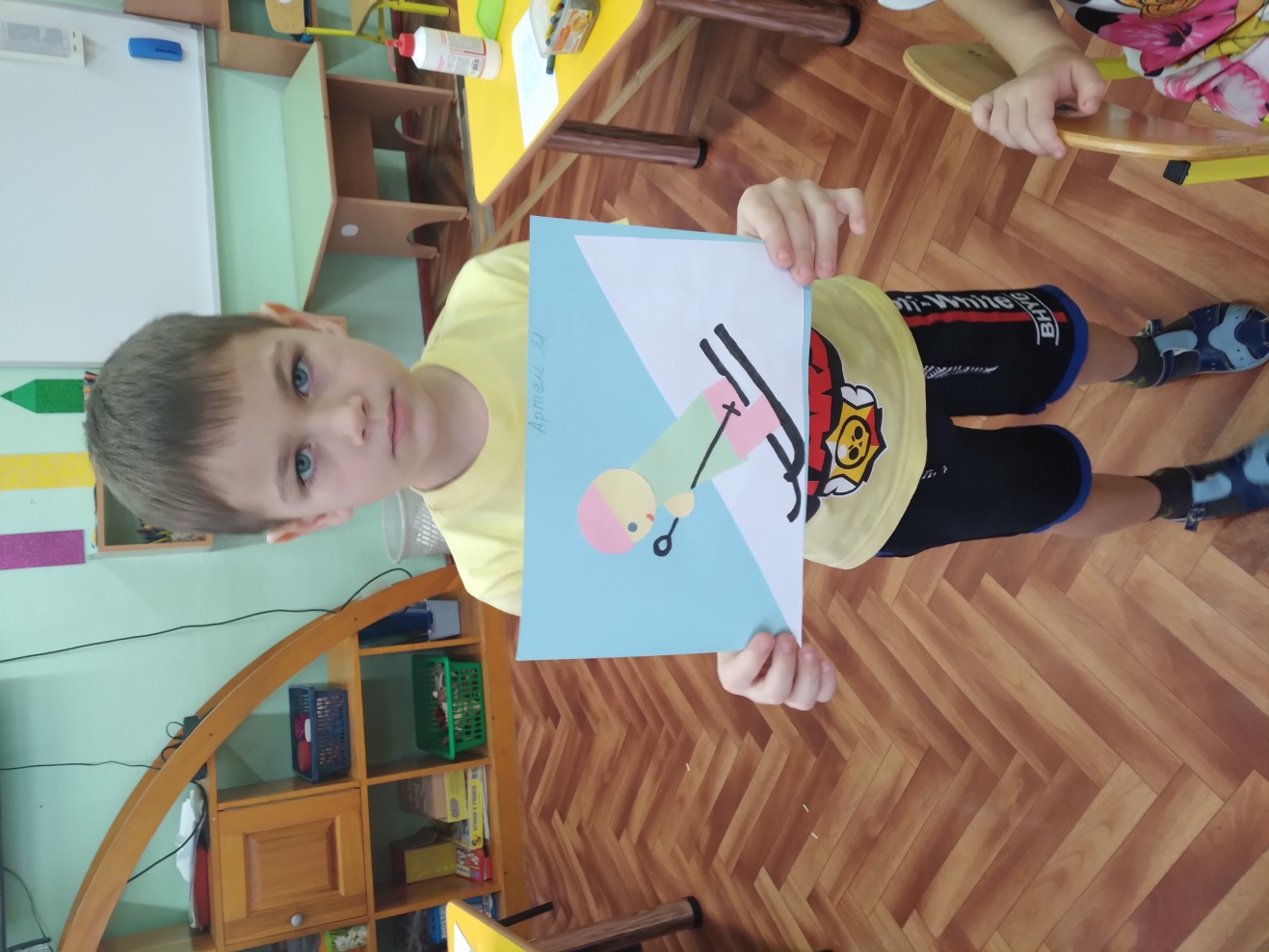 Беседа «Что такое олимпиада»
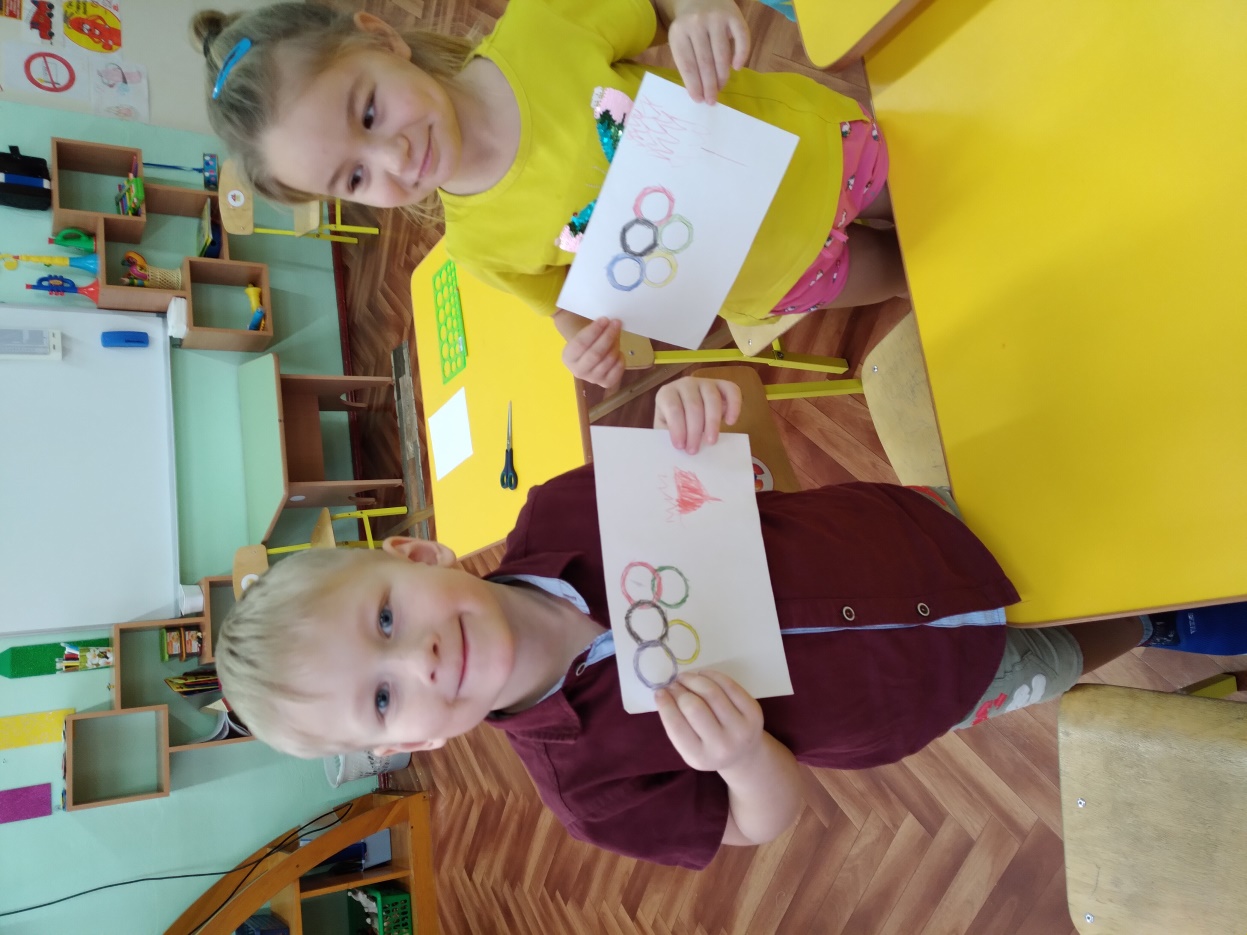 Спортивные забавы на прогулке
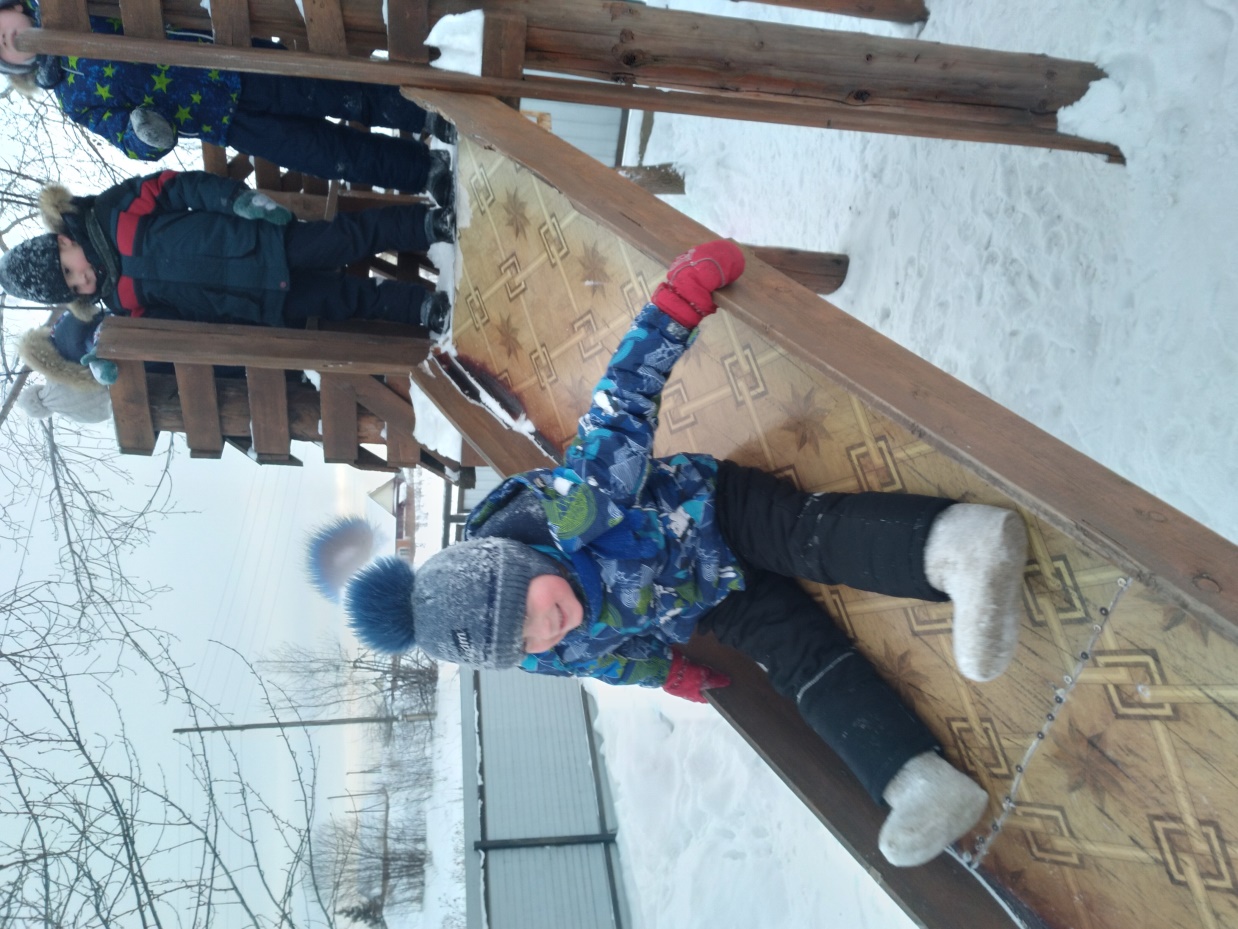 Шайбу...шайбу!
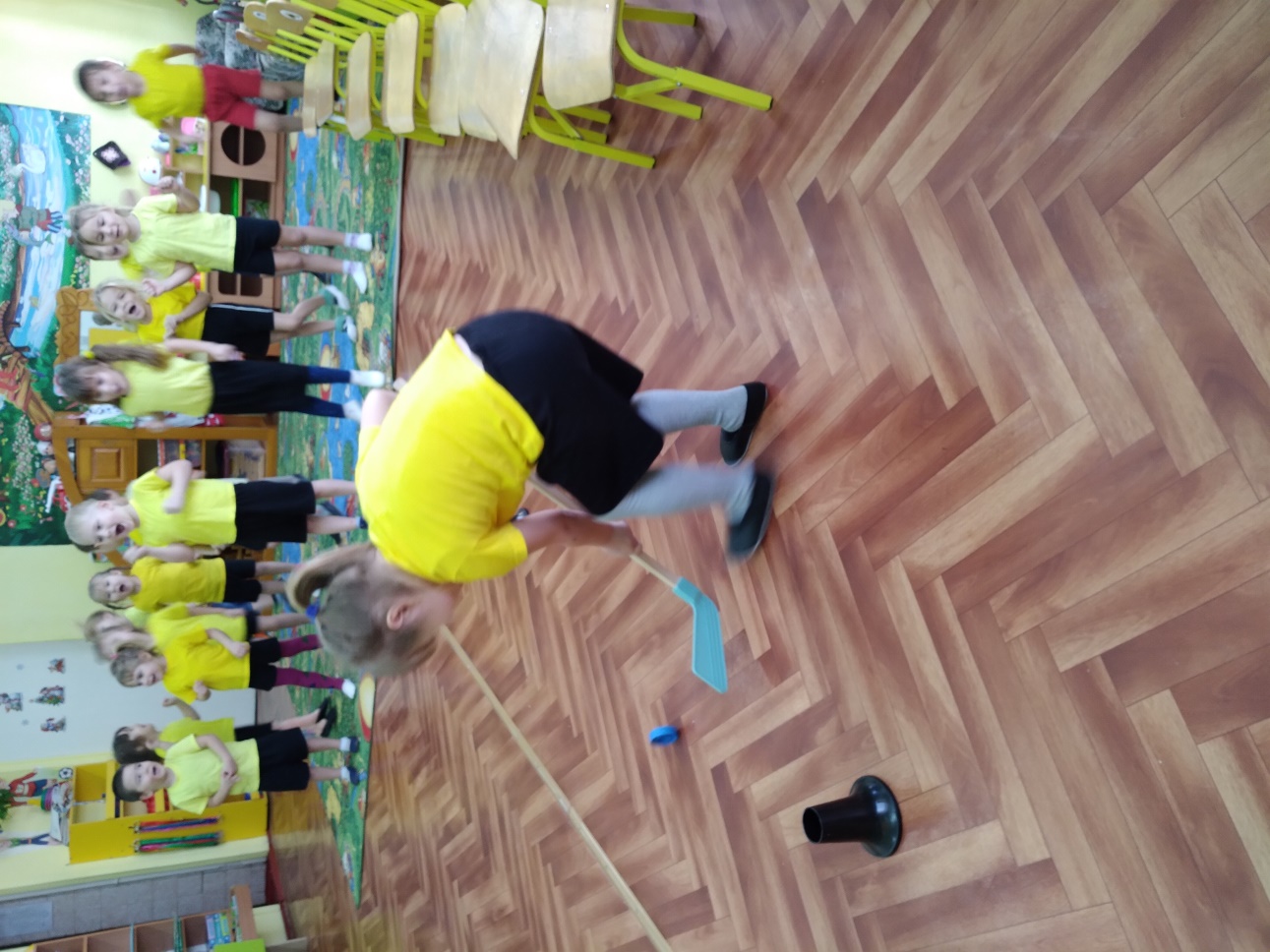 Магазин полезных продуктов
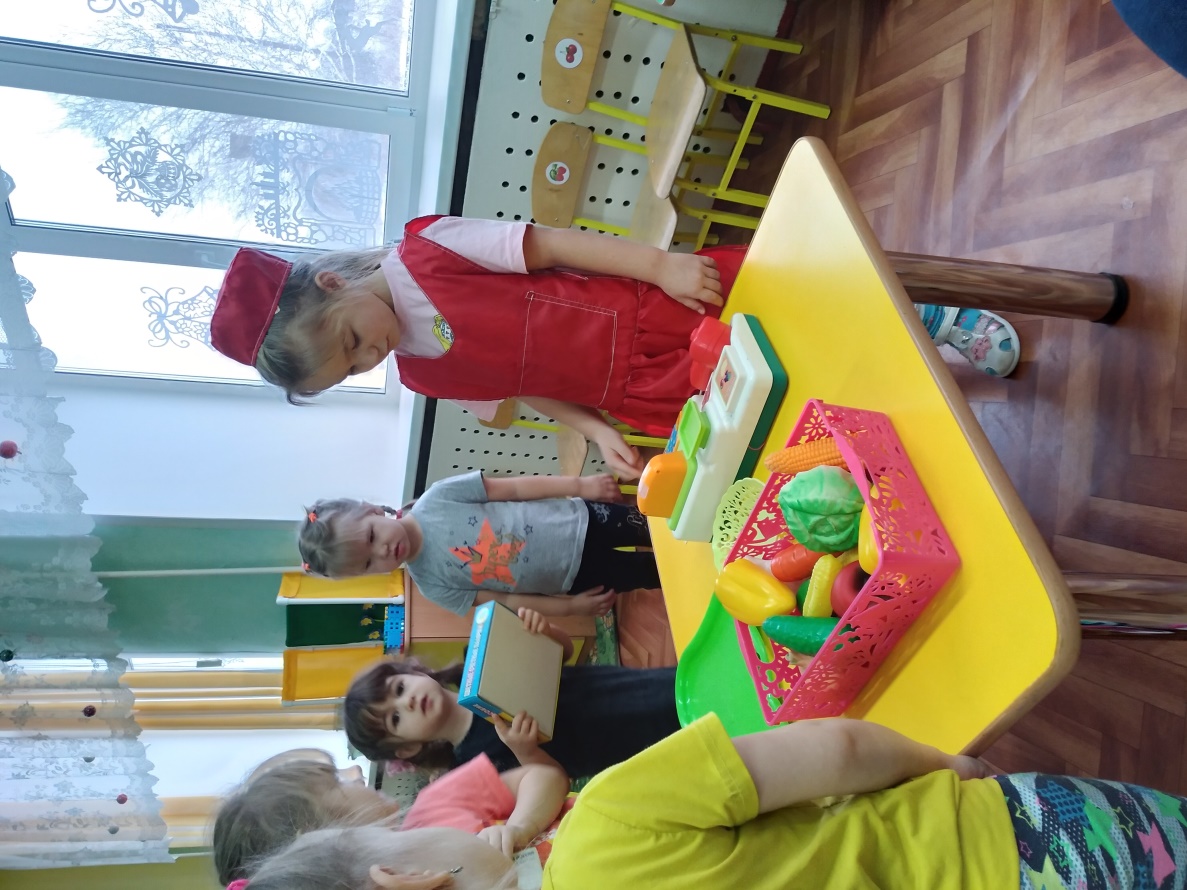 Наш зимний стадион!
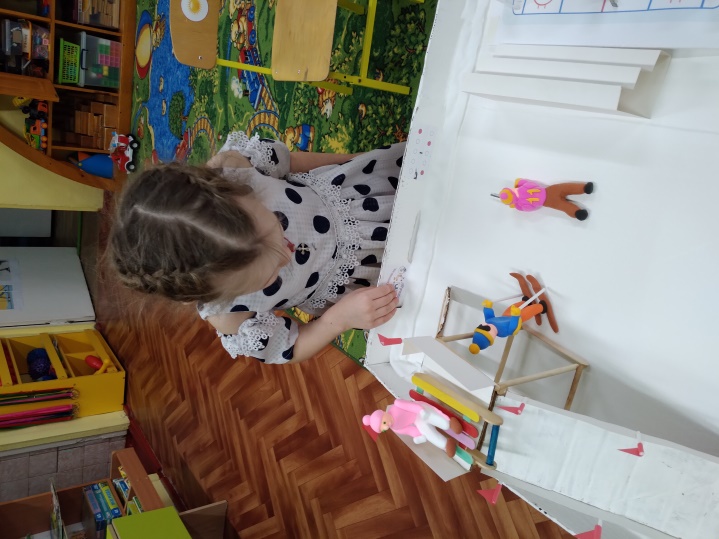 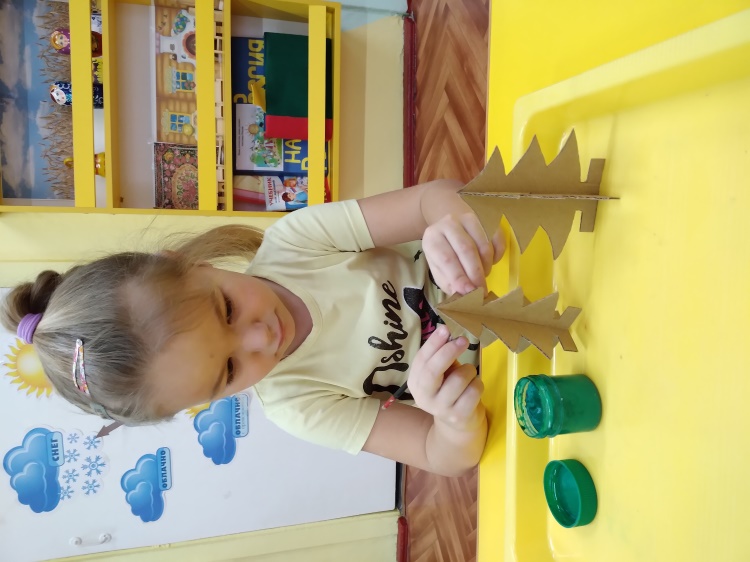 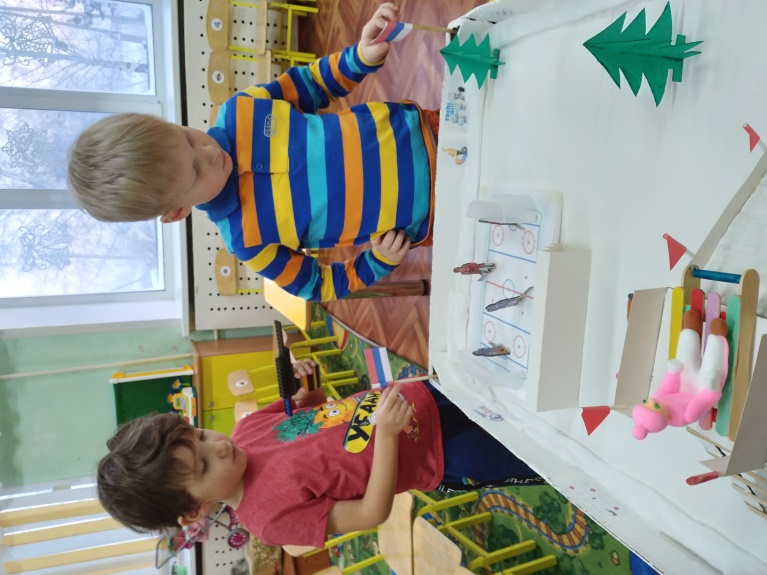 Спасибо 
за внимание!
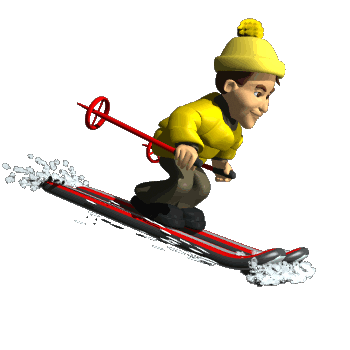 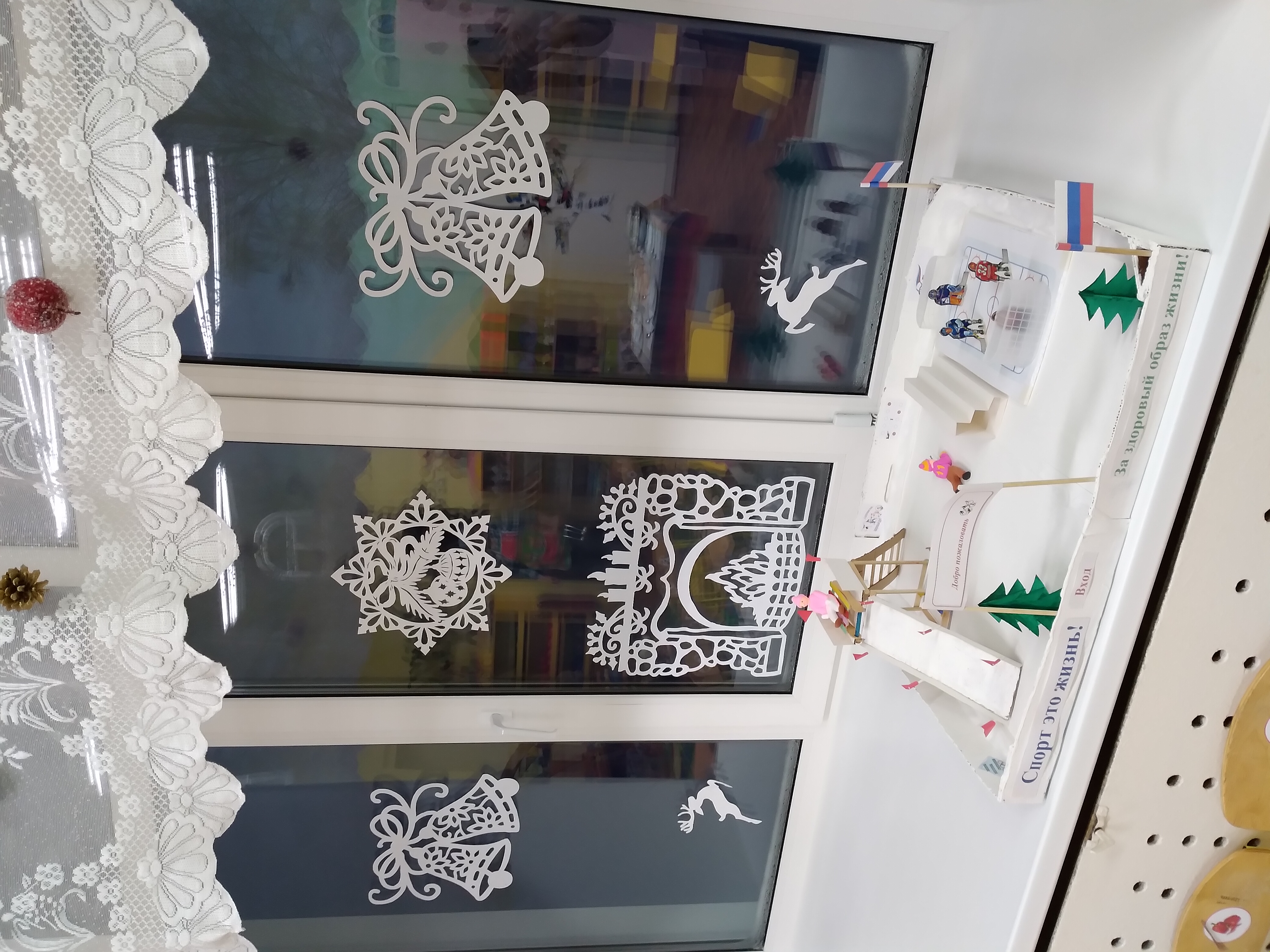